ALTERNATIVE INVESTMENTS –
PRIVATE EQUITY
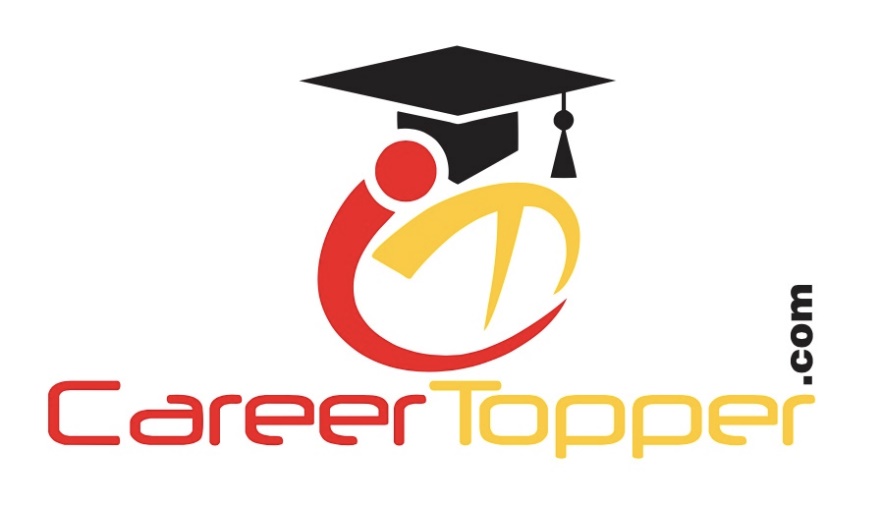 Presented by – 
Mr. Archit Lohia 
CA, CFA, CAIA, LLB
Copyright 2017, CareerTopper.com. All rights reserved.
WHAT ARE ALTERNATIVE INVESTMENTS?
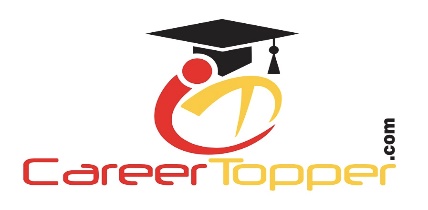 Alternative Investment is different from a publicly-traded Traditional Investment
Alternative Investments include  Investments made in the following assets:  (Indicative List)
An Investment that is not simply a long position in:

Equities

Fixed Income

Cash
Hedge Funds

Private Equity

Real Assets (Real Estate, Real Estate Investment Trusts)

Infrastructure

Commodities

Structured Products 
     (ex. Credit Derivatives)

Others
Question: 

Alternative Investments are on 
Buy-side or Sell-side?
2
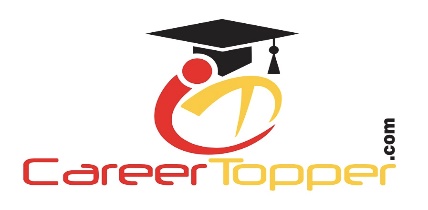 ALTERNATIVE INVESTMENT FUNDS –STRUCTURE
Limited Partner/ Accredited Investors
Domestic / Offshore Investors
If Manager and Sponsor are same, then Manager is also General Partner
General Partner
Investment Contribution
Sponsor / Trustee
Fund Manager
AIF 
(SEBI Registration)
Sponsor Contribution and/or Trustee Services
Investment Management Services
Management Fees and Carried Interest
Investee Co. 1
Investee Co. 2
Investee Co. 3
3
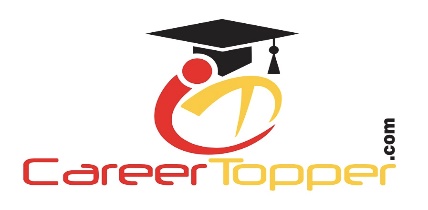 ALTERNATIVE INVESTMENT FUNDS –UNIFIED STRUCTURE
Investment Management
Offshore Fund
Offshore Fund Manager
Fees and Carry
Cross-border
India
Investment Contribution
Automatic Route
Onshore Fund Manager
AIF
Investment Management Services
Management Fees and Carried Interest
Investee Co. 1
Investee Co. 2
Investee Co. 3
4
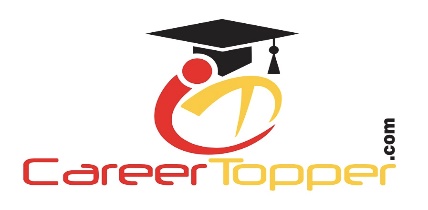 ALTERNATIVE INVESTMENT FUNDS –CO-INVESTMENT STRUCTURE
Investment Management
Offshore Fund
Offshore Fund Manager
Fees and Carry
Cross-border
Investment Advisory   Arrangement
India
Co-Investment Arrangement
Onshore Fund Manager
Domestic Investors
Investment Contribution
Investment Management Services
Management Fees and Carried Interest
AIF
Investee Co. 1
Investee Co. 2
Investee Co. 3
5
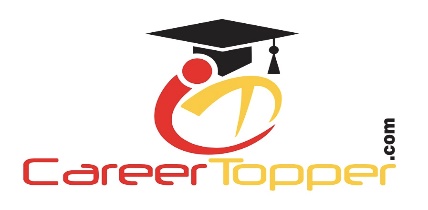 ALTERNATIVE INVESTMENT FUNDS –CATEGORIES
Increasing Risk, by Category
6
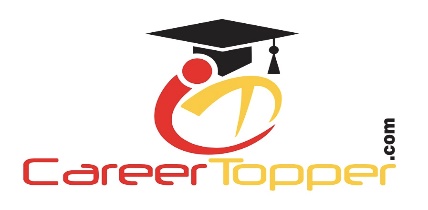 ALTERNATIVE INVESTMENT FUNDS –QUIZ
Which Alternative Investment Asset Class do Institutional Investors prefer to allocate Funds to, in India?
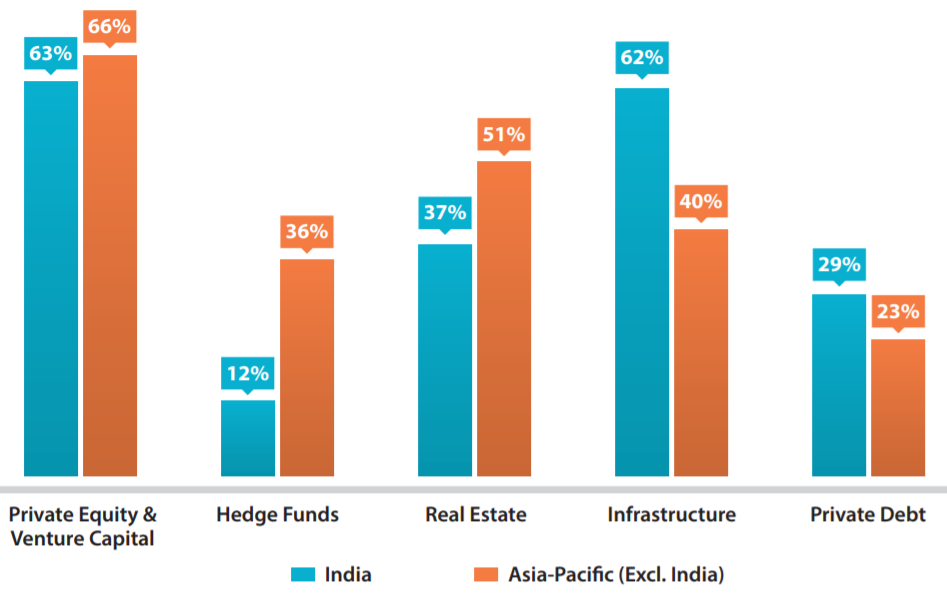 Source: Preqin, August 2017
7
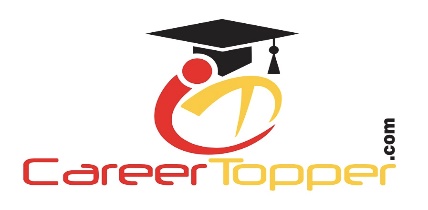 PRIVATE EQUITY FUND – STRUCTURE AND FEES
PE Fund Structure and Manager Fees
Committed Capital: Capital provided to the Fund by investors.
This amount is “Drawn-down” over a period of 3-5 years. Draw-down period is decided by the Fund Manager. 
It can be called at initiation also.

Management Fees: 1 – 3% of the Committed Capital. (not Invested Capital)

Incentive Fees: 20% of Profits. 
Profits are not earned till investors’ initial capital is returned by the fund.

Distribution: Types of Distribution: 
Deal-by-Deal: Preferred by GPs
Fund as a Whole

Claw-back Provision: If Portfolio returns are High earlier and Decline later, then this Provision requires the Fund Manager to return any periodic incentive fees paid, if profits decline in further years from Company Exits.
8
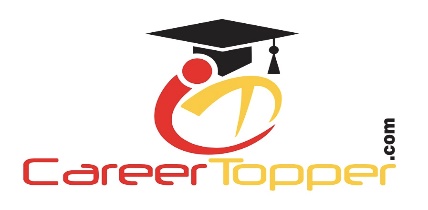 PRIVATE EQUITY FUNDS – J-CURVE EFFECT
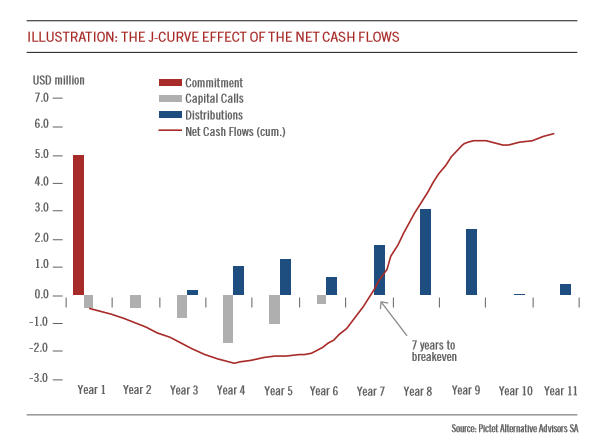 Early years of a private equity fund are characterised by negative cash flows – due to Capital Calls, Management Fees, Cost of Investments, etc.

The Chart shows the Fund  does not return any capital until year 3, whereas capital is called in the meantime. 

Once the fund starts to exit the early deals, distributions are made to investors. 

Consequently, the net cash flows of the fund break even in year 7 and become positive.
J-Curve -  Name given to the line, shaped as a “J”, representing the cumulated net cash flows of a private equity fund during its life.
9
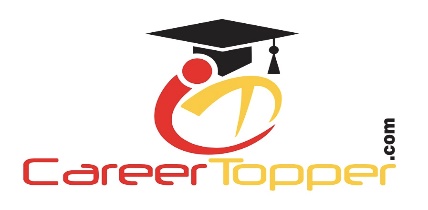 PRIVATE CAPITAL – EQUITY FORMS
10
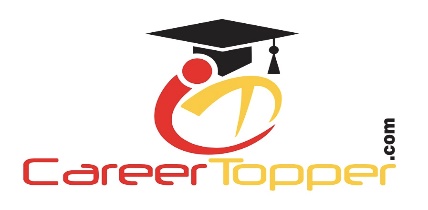 PRIVATE EQUITY - FORMS
Categories of Private Equity Investments
11
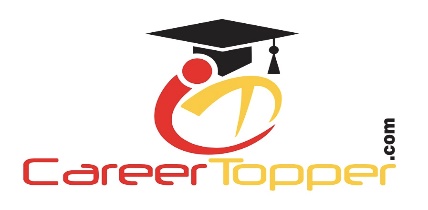 PRIVATE EQUITY – VENTURE CAPITAL
Categories of Venture Capital Investments
12
Contact Details:

Name: Archit Lohia

Email: archit@careertopper.com

Mob: +91-9819514584

Website: www.careertopper.com
THANK
YOU
This material prepared by CareerTopper.com is intended to provide general information on a particular subject or subjects and is not an exhaustive treatment of such subject(s). CareerTopper.com, by means of this material, is not rendering professional advice or services. The information is not intended to be relied upon as the sole basis for any decision which may affect you or your business. Before making any decision or taking any action that might affect your personal finances or business, you should consult a qualified professional adviser.

This material may contain confidential and proprietary information, therefore any further distribution of this material or disclosure of the contents thereof is strictly prohibited.

Copyright 2015, CareerTopper.com. All rights reserved.
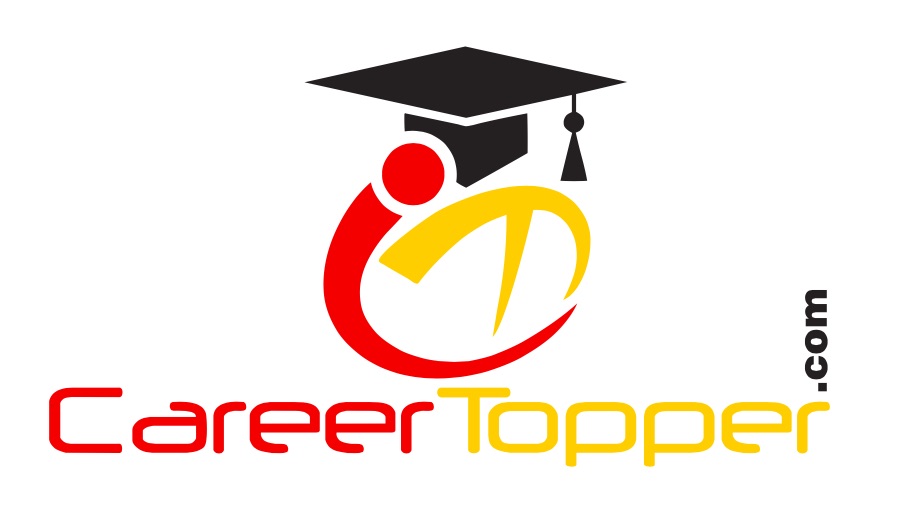 13